Лекция и ее разновидности в системе профессионального образования
1. Лекция в системе профессионального обучения. 
2. Проблемная лекция. 
3. Популярная лекция
ТЕХНОЛОГИЯ КОНТЕКСТНОГО ОБУЧЕНИЯ(Вербицкий А.А. Активное обучение в высшей школе: контекстный подход. М., Высшая школа, 1991. 234 с.)
Настоящее приобретает для человека смысл только в контексте прошлого и будущего
М.М. Бахтин
Contentus (лат.) – «соединение», «связь», контексту отводят основную роль в процессе переработки информации, т.к. благодаря контексту человек знает, как осмысливать продукт восприятия, как его интерпретировать, исходя из контекста ситуации, отраженной в памяти субъекта
Контекстный подход
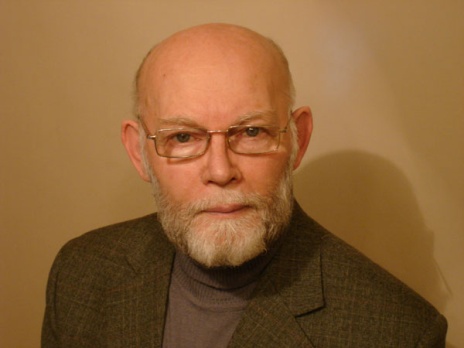 Вербицкий Андрей Александрович
Цель – согласование процесса обучения с реальным жизненным контекстом
Средства – использование образовательного потенциала всех уровней кросс-культурного контекста (мир, страна, СМИ, образовательная организация, семья)
Методический инструмент – проблемная ситуация в единстве предметности и социальности
Контекстное обучение
Контекстное обучение [лат. contextus - тесная связь, сцепление, сплетение] - обучение, в котором динамически моделируется предметное и социальное содержание профессионального труда, что обеспечивает условия трансформации учебной деятельности студента в профессиональную деятельность специалиста.
В учебно-профессиональной деятельности студенты выполняют профессиональные действия и поступки; формы организации такой деятельности практически воспроизводят формы реальной профессиональной деятельности (социальная обучающая модель).
Единицей задания содержания в контекстном обучении выступает проблемная ситуация во всей своей предметной и социальной неоднозначности и противоречивости.

	Система таких ситуаций позволяет развертывать содержание образования в динамике путем задания моделируемой профессиональной деятельности, создает возможности интеграции знаний всех других научных дисциплин, необходимых для разрешения этих ситуаций. 

	Единица деятельности студента - поступок, посредством которого будущий специалист выполняет предметные действия в соответствии с требованиями и нормами профессии, и получает нравственный опыт, т.к. действует в соответствии с нормами отношений, принятых в данном обществе и в данном профессиональном сообществе. 	Тем самым решается проблема единства обучения и воспитания в рамках целостного образовательного процесса
Что такое контекстный подход?
Подход 1 (условно – традиционный подход)
Дается  определение понятия А. Сообщается, что А эквивалентно В, из А следует С. 
Подход 2 (контекстный подход)
Понятие А дается через контексты.  Суть А постигается из анализа взаимодействие А с В, С и Д в контекстах.
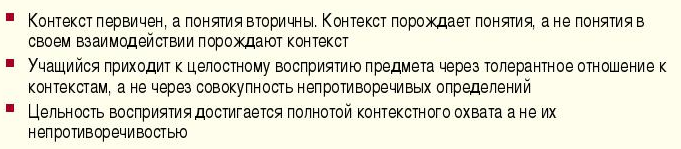 Основная единица содержания образования – проблемная ситуация в единстве предметности и социальности
Процесс обучения – усвоение системы ЗУН, составляющих инструментальную основу компетенций обучающегося и приобретение духовно-нравственного опыта и социальной компетентности личности
Средства реализации – методы активного обучения (по Вербицкому – методы контекстного обучения)
Компетентностный подход(Иванов Д.А., Митрофанов К.Г., Соколова О.В. Компетентностный подход в образовании. Проблемы, понятия, инструментарий. УМП. М.: АПК и ПРО, 2003)
Определение целей образования
Отбор содержания образования
Организация образовательного процесса
Оценка образовательных результатов

Противопоставлен трансляции готового знания, «попытка внести личностный смысл в образовательный процесс»
Задачи компетентностного подхода
Подбор дидактического  материала для индивидуальной работы.
Формирование компетенции в сфере самостоятельной познавательной деятельности, основанной на усвоении способа приобретения знаний из различных источников  информации
Различие подходов
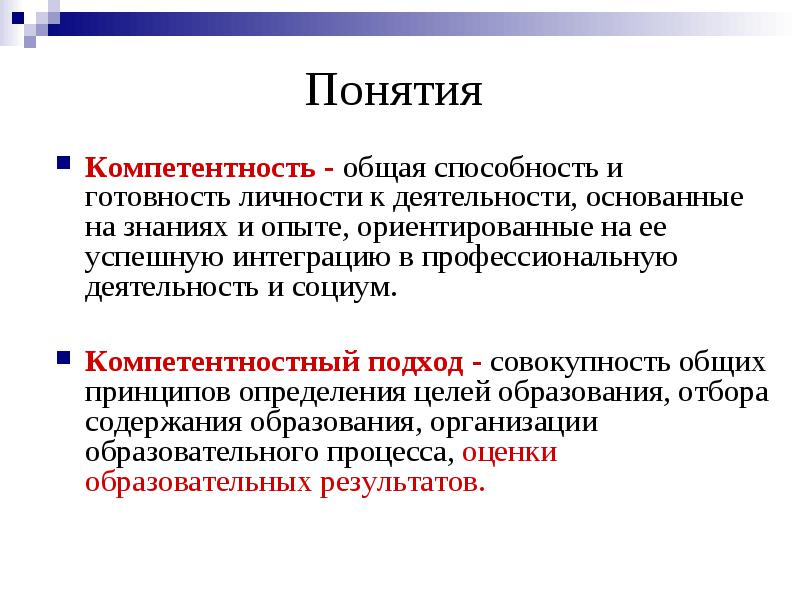 Что дает компетентностный подход?
Компетенция – готовность к эффективному выполнению производственных функций
КП: проектирование, УУД
УМЕНИЕ
Технологии
Инновационные образовательные технологии
Инновация - нововведение в области техники, технологии, организации труда или управления, основанное на использовании достижений науки и передового опыта;

 Конечный результат инновационной деятельности: 
новый или усовершенствованный продукт, реализуемый на рынке; 
новый или усовершенствованный технологический процесс, используемый в практической деятельности.
Инновация – нововведение, изменение, которое вносит новые элементы в среду внедрения и вызывает обновление системы1978 г. – зарубежные исследователи
основными целями подхода выступают: не только приобретение знаний, но и воспитание личности ученика, развитие его собственной самостоятельной учебной деятельности
Инновационные технологии - наборы методов и средств, поддерживающих этапы реализации нововведения. 

  Суть инновационной деятельности в педагогике: 
   внедрение в конкретный образовательный процесс научных разработок из различных областей знания и деятельности (психологии, информатики, экономики, кибернетики и т.п.)
Принципы, позволяющие рассматривать методику как инновационную:
предполагается, что в данных педагогических условиях она не применялась. Допустимым считается адаптация уже существующей эффективной методики под конкретные педагогические условия. 

есть основания судить о том, что новшество повысит эффективность процессов и будет положительно влиять на качество результата обучения.
инновационная образовательная технология
- это форма организации учебного процесса, описанная на уровне нормативного документа, гарантирующая воспроизведение сходных результатов в определенных педагогических условиях, включающая некое новшество методического, организационного, технического и т.п. характера.
Сравнительная характеристика 
традиционной и инновационной технологий обучения
Сравнительная характеристика традиционной и инновационной технологий обучения
Сравнение характеристик инновационных моделей обучения
Сравнение характеристик инновационных моделей обучения
Сравнение характеристик инновационных моделей обучения
ИННОВАЦИОННЫЕ МЕТОДЫ И ТЕХНОЛОГИИ ОБУЧЕНИЯ
Различают несколько моделей обучения:
пассивная - обучаемый выступает в роли "объекта" обучения (слушает и смотрит); 
активная - обучаемый выступает "субъектом" обучения (самостоятельная работа, творческие задания); 
интерактивная - взаимодействие.
Принципы интерактивного обучения:
индивидуализация;
гибкость;
элективность;
контекстный подход; 
развитие сотрудничества; 
использование методов активного обучения.
Усвоение материала
При лекционной подаче материала – 
   не более 20-30% информации, 
При самостоятельной работе с литературой — до 50%, 
При проговаривании — до 70%, 
При личном участии в изучаемой деятельности (например, в деловой игре) — до 90%.
Проблемное обучение
Проблемное обучение [греч. problēma - задача, задание] — система методов и средств обучения, основой которого выступает моделирование реального творческого процесса за счет создания проблемной ситуации и управления поиском решения проблемы.
Этапы проблемного обучения:
информационные, не требующие творческой активности личности, 
тренировочные, включающие повторение действия и контроль за успешностью выполнения.
Формы проблемного обучения: 
проблемное изложение - преподаватель сам ставит проблему и решает ее; 
совместное обучение - преподаватель ставит проблему, а решение достигается совместно со студентами; 
творческое обучение - студенты и формулируют проблему и находят ее решение.
Этапы познавательной деятельности человека в условиях проблемной ситуации:
Цикл умственных действий от возникновения проблемной ситуации до решения проблемы имеет несколько этапов
Общие функции проблемного обучения:

усвоение студентами системы знаний и способов умственной практической деятельности;
развитие познавательной самостоятельности и творческих способностей студентов;
формирование диалектико-материалистического мышления студентов (как основы).

Специальные функции проблемного обучения:

воспитание навыков творческого усвоения знаний (применение отдельных логических приемов и способов творческой деятельности);
воспитание навыков творческого применения знаний (применение усвоенных знаний в новой ситуации) и умение решать учебные проблемы;
формирование и накопление опыта творческой деятельности (овладение методами научного исследования, решение практических проблем и художественного отображения действительности).
Типы проблемных ситуаций, 
общие для всех предметов:

1) студенты не знают способы решения поставленной задачи, не могу ответить на проблемный вопрос, дать объяснение новому факту в учебной или жизненной ситуации.
2) столкновение студентов с необходимостью использовать ранее усвоенные знания в новых практических условиях.
3) имеется противоречие между теоретически возможным путем решения задачи и практической неосуществимости выбранного способа.
4) имеются противоречия между практически достигнутым результатом выполнения учебного задания и отсутствием у студентов знаний для теоретического обоснования.
7 модулей Кембриджского подхода в обучении
Обучение тому, как учиться. Диалоговое обучение
Обучение критическому мышлению
Оценивание обучения. Оценивание для обучения
ИКТ в преподавании и обучении
Управление и лидерство в обучении
Обучение талантливых и одаренных
Обучение с учетом возрастных особенностей
Интегрированное обучение
Цель – развитие мышления обучающихся
Синтезированность знаний
Углубленность изучения
Актуальность проблемы, практическая значимость проблемы
Альтернативность решения
Доказательность решения
Доказательность решения проблемы развивает доказательность мышления
Преимущества дистанционного обучения
Гибкость. 
Модульность. 
Параллельность. 
Экономичность. 
Охват. 
Технологичность. 
Социальное равноправие. 
Интернациональность. 
Новая роль преподавателя.
Метод проектов
Цель метода - развитие самообразовательной активности у студентов. Проект определяется как организованная целенаправленная деятельность. Результатом проектной деятельности студентов под руководством преподавателя является новое знание.
Причины использования метода проектов:

необходимость не передавать студентам знания, а научить приобретать эти знания самостоятельно, уметь пользоваться приобретенными знаниями для решения новых познавательных и практических задач; 
актуальность приобретения коммуникативных навыков и умений; 
актуальность широких человеческих контактов, знакомства с разными культурами, точками зрения на одну проблему; 
умение пользоваться исследовательскими методами: собирать информацию, факты, уметь анализировать их с разных точек зрения, выдвигать гипотезы, делать выводы и заключения.
Требования к использованию метода проектов:

Наличие значимой в исследовательском плане проблемы/задачи, требующей интегрированного знания, исследовательского поиска для ее решения; 

Практическая, теоретическая, познавательная значимость предполагаемых результатов; 

Самостоятельная (индивидуальная, парная, групповая) деятельность студентов. 

Структурирование содержательной части проекта 
(с указанием поэтапных результатов). 

Использование исследовательских методов, предусматривающих определенную последовательность действий:
Этапы проектирования учебной деятельности 
на основе метода проектов 

определение проблемы и вытекающих из нее задач исследования (использование в ходе совместного исследования метода "мозговой атаки", "круглого стола");

выдвижение гипотезы их решения; 

обсуждение способов оформления конечных результатов (презентаций, защиты, творческих отчетов, просмотров и пр.); 

сбор, систематизация и анализ полученных данных; 

подведение итогов, оформление результатов, их презентация; 

выводы, выдвижение новых проблем исследования.
Область применения метода проектов

сбор данных в разных странах, регионах, городах сопоставление наблюдений за природными и социальными явлениями;

сравнительное изучение событий, фактов для выявления определенной тенденции, разработки предложений и принятия решений;

совместная познавательная деятельность.
Требования, предъявляемые преподавателю при реализации метода проектов:

Готовность к самостоятельной разработке методов управления поисковой и исследовательской работой студентов.
Владение методом «мозговой атаки», проведения «круглого стола», статистическими методами.
Активное сотрудничество преподавателей, ведущих различные предметы.
Программированное обучение
Цель - повышение эффективности управления процессом обучения на базе кибернетического подхода.
Обучение подразумевает работу слушателя по некоей программе, в процессе выполнения которой, он овладевает знаниями. 
Роль преподавателя - отслеживание психологического состояния слушателя и эффективности поэтапного освоения им учебного материала, а, в случае необходимости, регулированию программных действий. 
В соответствии с этим были разработаны алгоритмы программированного обучения 
прямолинейный, 
разветвленный, 
смешанный и другие, 
которые могут быть реализованы с использованием компьютеров, программированных учебников, методических материалов и др.
Принципы программированного обучения

малых шагов — учебный материал делится на малые части (шаги), чтобы обучаемым было легче им овладеть, 
немедленного подтверждения правильности ответа — после ответа на поставленный вопрос студент может проверить правильность ответа и только при полном совпадении его ответа с правильным он может переходить к следующему шагу. 
индивидуализации темпа учения — студент работает в оптимальном для себя темпе, 
постепенного роста трудности — значительное на первых шагах число наводящих указаний постепенно уменьшается, тем самым повышая степень трудности заданий, 
дифференцированного закрепления знаний — каждое обобщение повторяется в различных контекстах несколько раз и иллюстрируется тщательно подобранными примерами, 
единообразного хода инструментального учения — принцип программ с линейной структурой.
Исследовательский метод обучения

Исследовательский метод обучения - организация поисковой, познавательной деятельности студентов путем постановки преподавателем познавательных и практических задач, требующих самостоятельного творческого решения. 

Функции исследовательского метода обучения: 

организует творческий поиск и применение знаний, 
обеспечивает овладение методами научного познания в процессе деятельности по их поиску, 
является условием формирования интереса, потребности в творческой деятельности, в самообразовании.
Сущность исследовательского метода обучения - преподаватель формулирует студентам проблему, а они самостоятельно ищут её решение. В данном случае предполагается применить исследовательский метод не на отдельном занятии, а в целом по дисциплине (возможно факультативе).
Основные составляющие метода:
Организация комплексного применения 
исследовательского метода обучения
Метод “Учения с посредником”, 
разработанный Р. Фоерстейном (США)

1 принцип: преподаватель готовится к работе по межпредметной теме, планирует программу работы со студентом по исследованию частной темы студента. Главным должно быть доброжелательность в общении и отсутствие оценок действий студента. 
2 принцип: вывод подопечного студента за пределы исследуемой темы. 
Преподаватель обучает студента анализировать полученную информацию, сравнивать факты, события и группировать их, производить оценку предметов и явлений. Преподаватель-посредник разъясняет связь между предыдущими знаниями и новыми, полученными при исследовании выбранной темы. 
3 принцип: преподаватель формирует понимание студентом значимости, полезности его работы по исследованию темы.  Действия преподавателя заключаются в разъяснении студенту целей работы в студенческой научной группе над темой, стимулировании студента к использованию знаний и выработанных умений в новых новых ситуациях для решения возникших задач.
Преимущества комплексного применения     исследовательского метода обучения: 

а) Студент, занимаясь одной стороной комплексной проблемы, вынужден думать о проблеме в целом, так как он понимает, что если он не будет вникать в содержание проблемы в общем, то может допустить ошибки в своём индивидуальном исследовании при трактовке фактов или событий, имевших место в рассматриваемой проблеме. 

б) Общаясь со студентами, исследующими ту же межпредметную тему, студент, обсуждая с ними содержание проблемы, невольно развивает широту собственного мышления.
 
в) Межпредметность темы заставляет студента осмысливать взаимосвязь изучаемых предметов и тем самым обобщать знания и лучше осваивать профессиональную образовательную программу в целом.
Модульное обучение

“Модуль” (от лат. modulus – “мера”) - различные значения в области математики, точных наук и архитектуры, 

Единицу меры, величины или коэффициент. 
! - жесткое структурирование учебной информации, содержания обучения и организацию работы обучаемых с полными, логически завершенными учебными блоками (модулями). 
Модули могут быть целевыми (содержат сведения о новых явлениях, фактах), информационными (материалы учебника, книги), операционными (практические упражнения и задания). 

Сущность модульного обучения - студент практически самостоятельно достигает конкретных целей учебно-познавательной деятельности в процессе работы с модулем.
Отличие модульного обучения от других систем обучения:

Содержание обучения представляется в информационных блоках, усвоение которых осуществляется в соответствии с целью. 
Дидактическая цель формулируется для студента и содержит в себе объем изучаемого содержания и уровень его усвоения. Кроме того, каждый студент получает методические указания по изучению конкретного модуля. 
Изменяется форма общения преподавателя и студента: через модули и плюс личное индивидуальное общение. 
Студент работает максимум времени самостоятельно, учится самоорганизации, самоконтролю и самооценке
         осознать себя в деятельности, самому определять уровень усвоения знаний, видеть пробелы в своих знаниях и умениях.
Алгоритм построения учебного модуля
Спасибо за внимание
Перечислите технологии обучения в логике компетентностного подхода.
ответ
Проектное обучение
Модульное обучение
Активное обучение
Интерактивное обучение
Технология развития критичного мышления
Технология задачного обучения
Технология оценивания учебных достижений (портфолио, тестирование)